No test better than life:Discourses on language learning, certification and proficiency among Russian-speaking migrants in the UK
Polina Kliuchnikova
MLAC, Durham University
OWRI Postdoctoral Research Associate
p.s.klyuchnikova@durham.ac.uk
BASEES Annual Conference, 1 April 2017 
Russian-speaking diasporas in Finland and the UK:
Discourses of language and identity
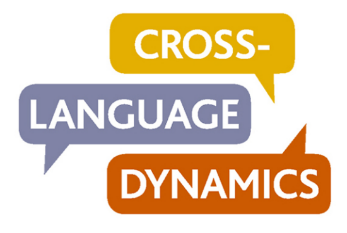 Language-centred areas of migrant experiences
(1) Language learning/acquisition as socially contextualized transmission of knowledge

Vs.

(2) Language certification/assessment as a means of demonstrating /observing hierarchy and normalizing judgement
(1) Language learning loop:‘It was forever until it was no more’
As I learned the language in this very school with this very teacher, I was able to communicate only with those who learnt English at the same school and with the same teacher. (026-F-33-NCL)
Now I have a feeling I had been learning it for all my life then – starting from the first grade. But what exactly did we do, what did we study there? There were regular classes, tests. I don’t know. (005-F-26-BLT)
I was very successful at school, one of the top students in my class. English was one of the subjects I did particularly well at. Do you think it helped me when moving to the UK? [laughing] (010-F-28-NCL)
At the moment of moving to England my English was at quite an average level, a school level – I could understand very little, and learnt English already here, in England. (023-M-29-NCL)
(1) Personal adventures
I had a friend who had BBC at home – we spent whole evenings listening to it. Parents thought we were a bit crazy. … I still remember some of those voices. [Q. - Are they still in your head now?] Oh yes! (017-F-37-DHM)
At school, we used to go to the Red Square to trace some foreigners there. Just for some blah-blah in English. (http://moscowlondon.livejournal.com/)
And then there came these guys, from some religious sect. They looked creepy in their white shirts and black ties – every weather, every day. … But you could speak English to them – for free! And they had some free hot chocolate as well. (003-F-28-NCL)
These courses were not working [for me]. …. And then I met my future husband, I could not speak any English at all, so for our first dates I would bring a dictionary in my purse. We translated every sentence with it. (018-F-27-NCL)
(1) Self-estimation on moving to the UK
Pragmatics: school ‘non-skills’ vs. ESOL-exam survival kit
who needs me here with my ‘reading and translating with a dictionary (006-M-26-NCL)
IELTS taught me how to write essays, really. I survived on the skill all my time at the Master’s programme [at the university] and then [when] I started looking for a job. (005-F-26-BLT)

Sociocultural background: strong, but somewhat ideological/outdated/romanticised knowledge of the country:
When I first came to London, I found out that I knew the city quite well. Many years of grinding the texts about ‘London is the capital…’ and favourite places of Lenin, Marx and Engels in London left quite a trace in me. (http://froken-bock.livejournal.com/)

Discourse: A postcard trouble
Well, I signed them the Russian way, you know – ‘wishing you happiness, health, success in all your endeavours, eternal love’ etc… Spent tons of time there, and then I got to know that here they just write ‘from M.’ and that is it. Everyone must have thought I was a lunatic. (039-F-31-LND)
(2) Language certification as ‘gate-keeping’
A. Blackledge (2009):
A doxa, an uncontested point of view that language tests are required to deal 	with the perceived threat to social cohesion posed by immigrant

B. Byrne (2014):
Technology of reassurance, not only restricting access to citizenship but also making a public statement of ‘placing a high bar’ on inclusion

E. Shohamy (2013):
Messages of superiority and priority of the national language and cultures in the transnational contexts along with negation of languages and cultures which immigrants bring with them from home countries
(2) Language certification as ‘gate-keeping’
1. Entering the country: ‘Investment’ rather than ‘motivation’
I don’t know, I didn’t have any problems with passing the test. Probably because I really immersed myself in this for a couple of months, was thinking about it all the time, every new thing I knew those days was potentially important – I could use it somewhere. (034-F-26-DRL)
2. ‘Irrelevance’ of ESOL training for Russian-speaking migrants:
No particular aspect during the course was difficult for me – I struggle more with communicating in real life! There are these specially trained people at the courses, they are used to it. But then!... I am just confused [uses in Eng.] and that’s it. (018-F-27-NCL)
3. ‘Life in the UK’/extra language test as reminiscence about past practices: 
It was not difficult at all – on the contrary, I felt I was doing something I am quite used to. A large mass of data, facts totally irrelevant in my real life, weird tasks no one would think of asking me ever. (005-F-26-BLT)
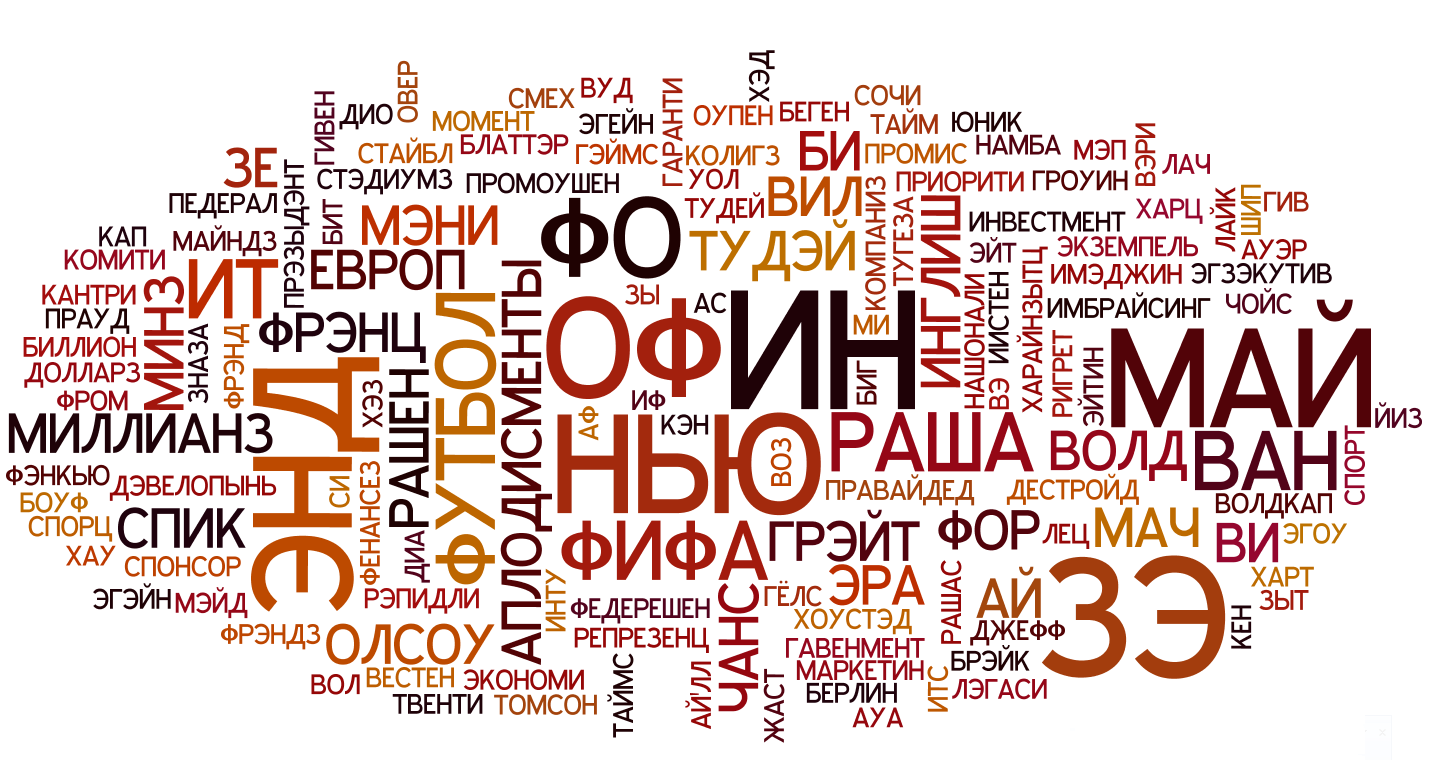 THANK YOU! 				
Polina Kliuchnikova
p.s.klyuchnikova@durham.ac.uk
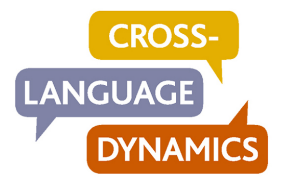 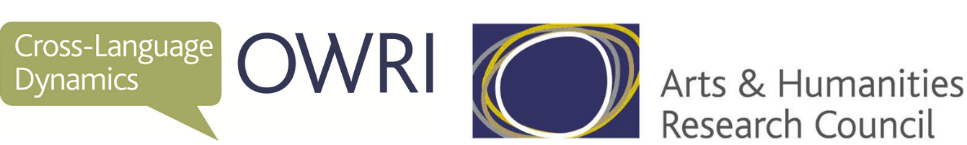